A
B
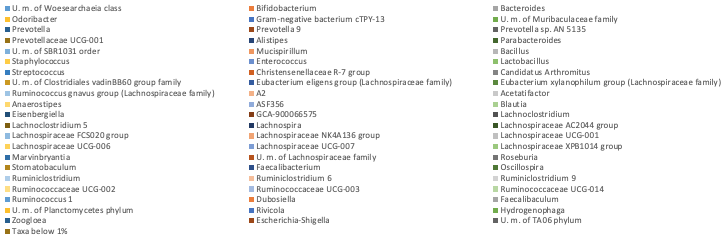 100
100
90
90
80
80
70
70
60
60
OTUs abundance (%)
50
50
OTUs abundance (%)
40
40
30
30
20
20
10
10
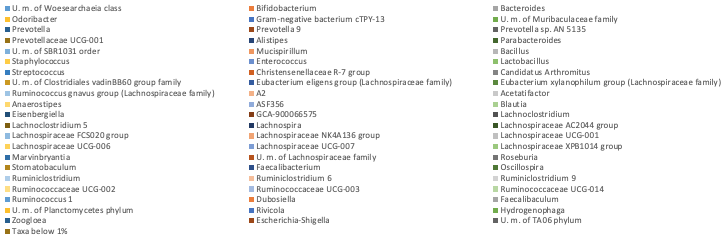 Figure S3. Fecal bacterial composition. Relative Operational Taxonomic Units (OTUs) abundance at the Family (A) and Genus (B) level in the six experimental groups, reported as mean values within each group. Only Taxa represented by OTUs abundance >1% have been considered for the analysis.